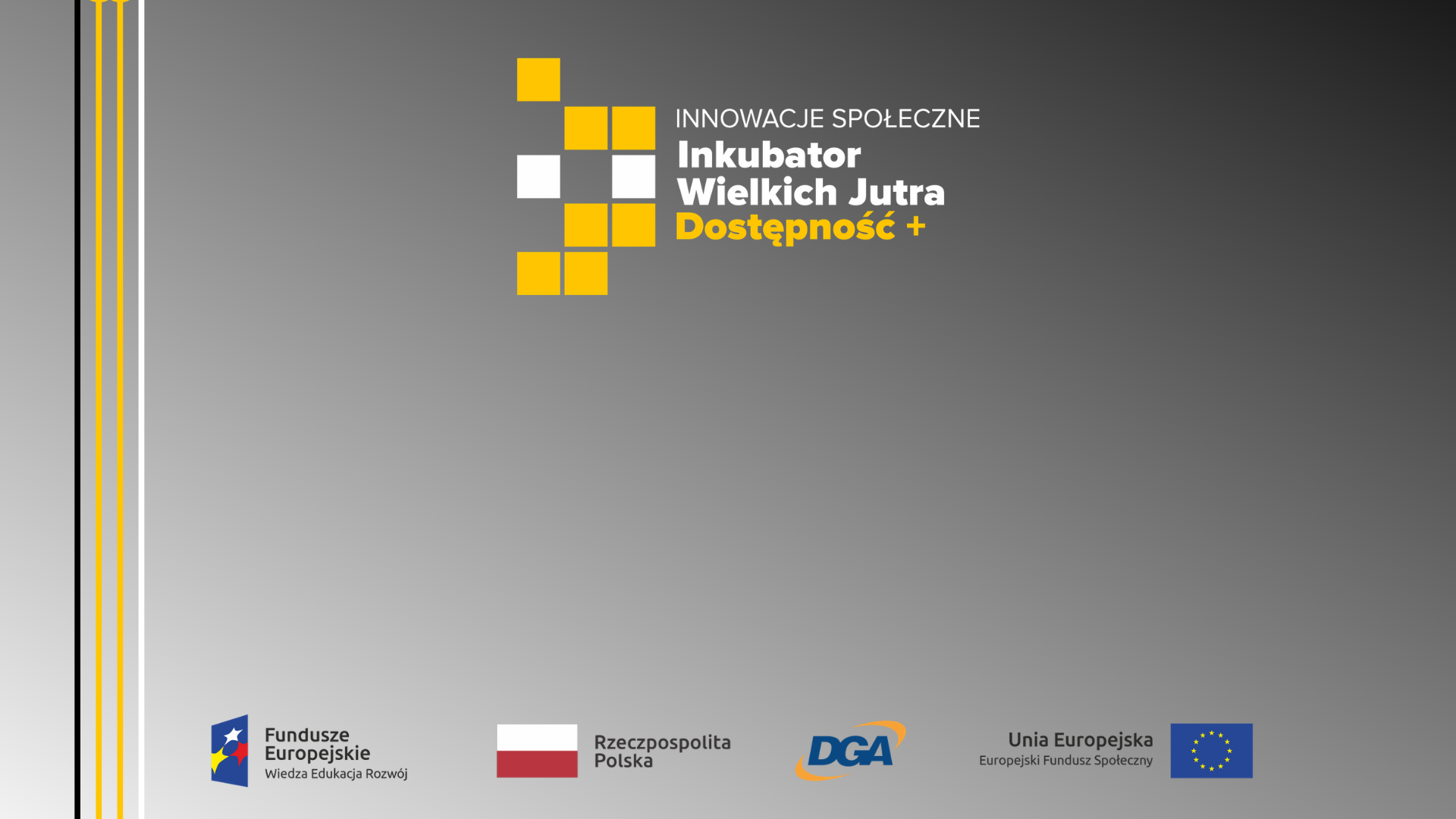 „Niebo dostępne”
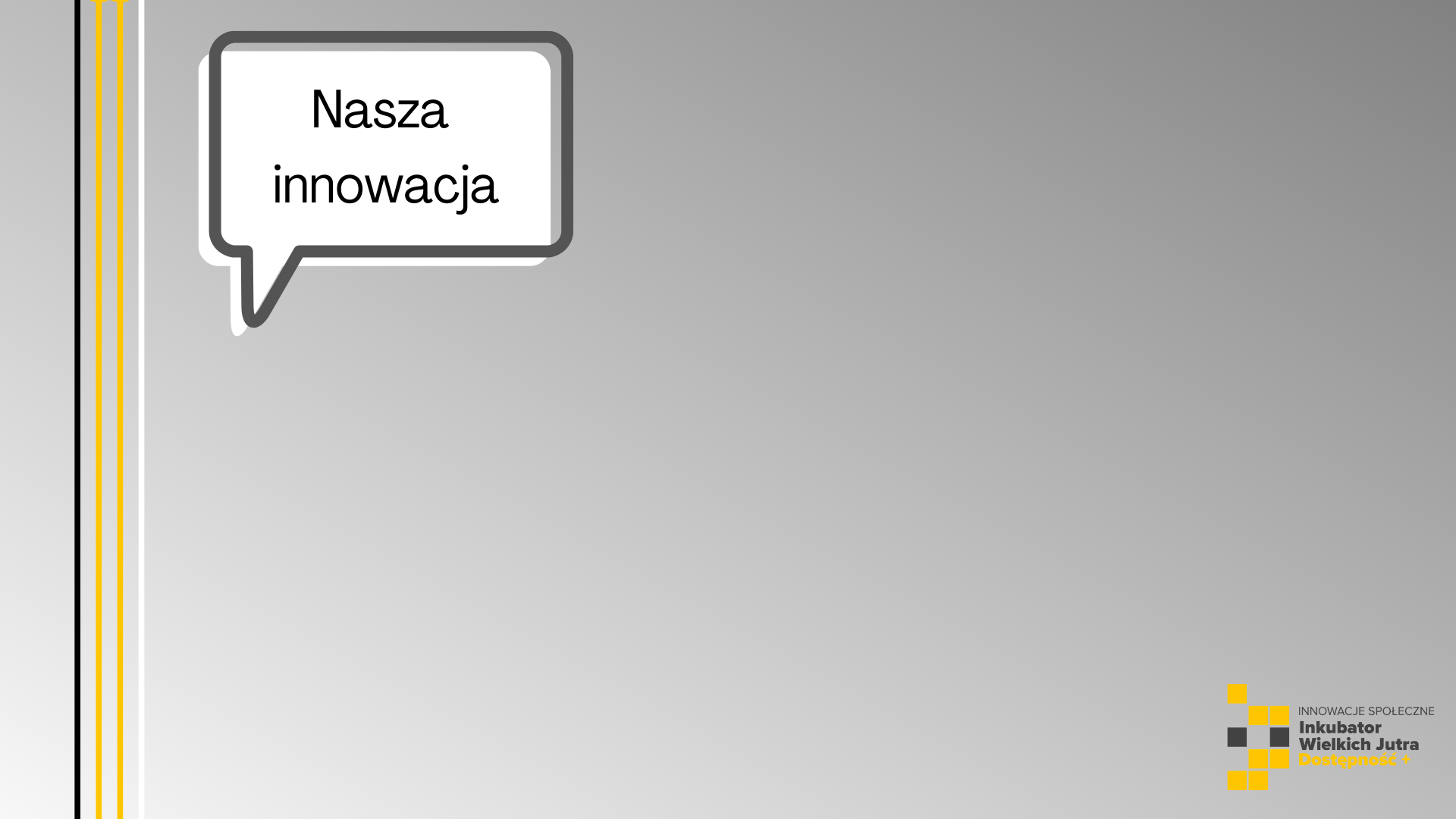 Celem głównym innowacji było zwiększenie dostępu osób z niepełnosprawnością ruchową do zajęć lotniczych z wykorzystaniem paralotni.
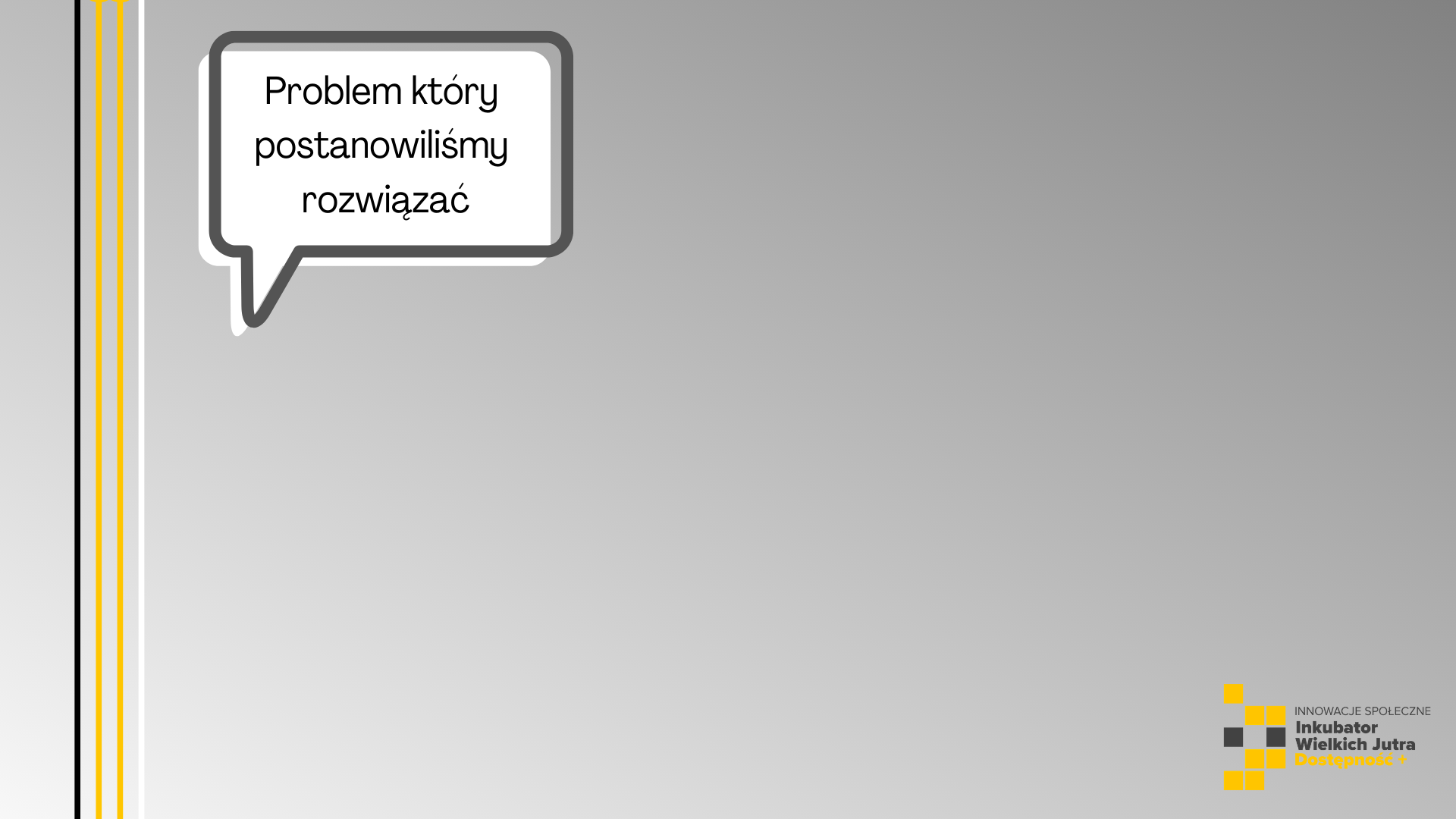 Zwiększyć dostęp do zajęć lotniczych dla osób o obniżonej sprawności narządu ruchu i dla osób z niepełnosprawnością narządu ruchu. 
Umożliwić większej niż dotychczas liczbie osób z niepełnosprawnością udział w zajęciach lotniczych z wykorzystaniem paralotni.
Zwiększyć samodzielność i niezależność osób z niepełnosprawnością, które latają poprzez wózek z napędem elektrycznym
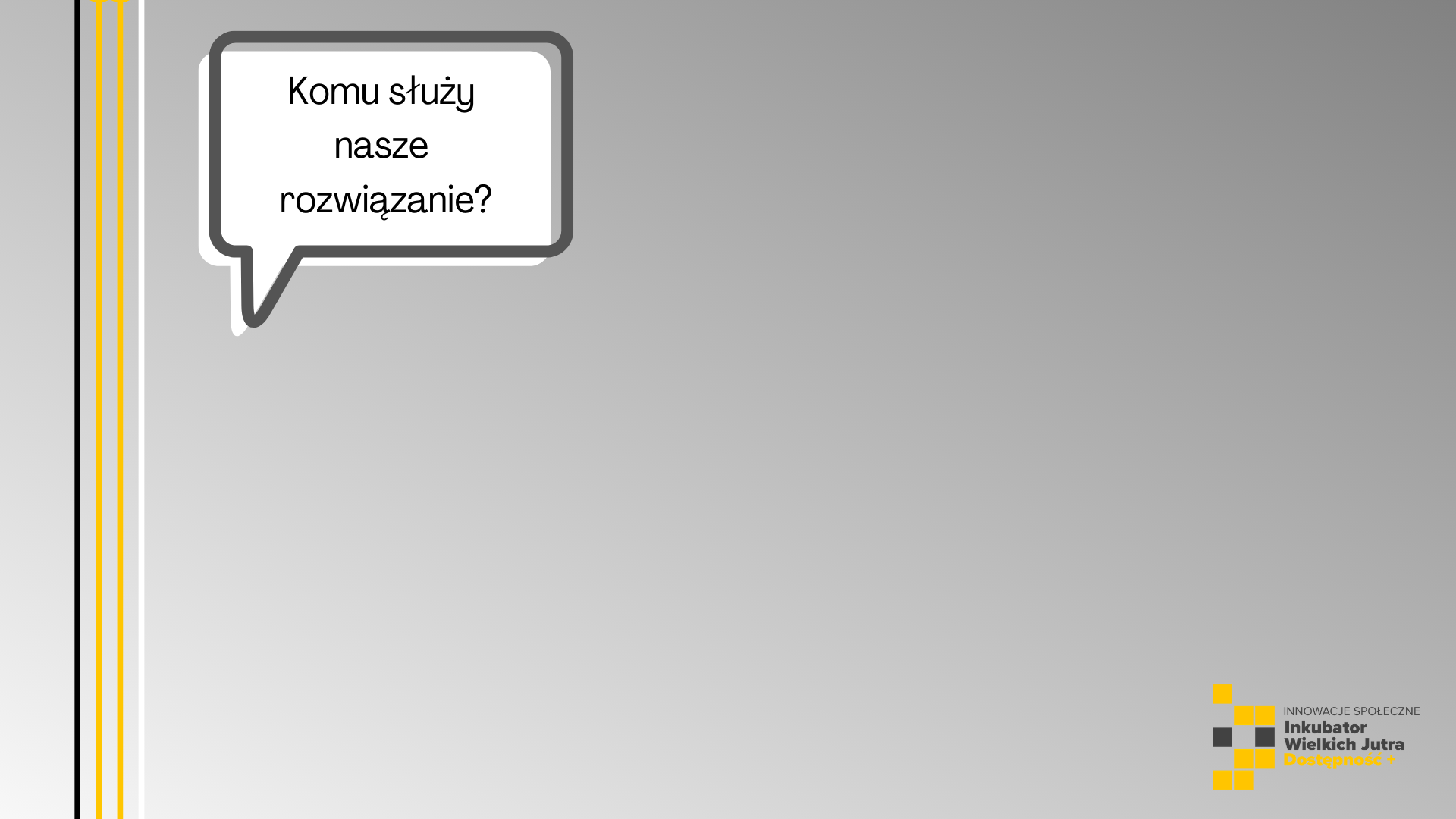 Głównymi odbiorcami realizowanej innowacji są osoby z niepełnosprawnością narządu ruchu Potencjalnie to ok. 1 mln. odbiorców. 
Obecnie w zajęciach paralotniowych organizowanych przez Fundację może uczestniczyć zaledwie 15 do 20 osób z niepełnosprawnością w ciągu roku. W roku 2022 w zajęciach bierze udział 18 osób. 
Tak wąska grupa odbiorców jest spowodowana tym, że uczestnicy zajęć lotniczych z wykorzystaniem paralotni muszą mieć dość sprawne kończyny górne, ale przede wszystkim muszą mieć bardzo dużą motywację do regularnego uczestniczenia w treningach. Kolejnym czynnikiem są tzw. „moce przerobowe“. Na dzień dzisiejszy współpracujemy z jednym instruktorem i zespołem wspierającym (6 asystentów i wolontariuszy), którzy pomagają w organizacji i prowadzeniu zajęć.
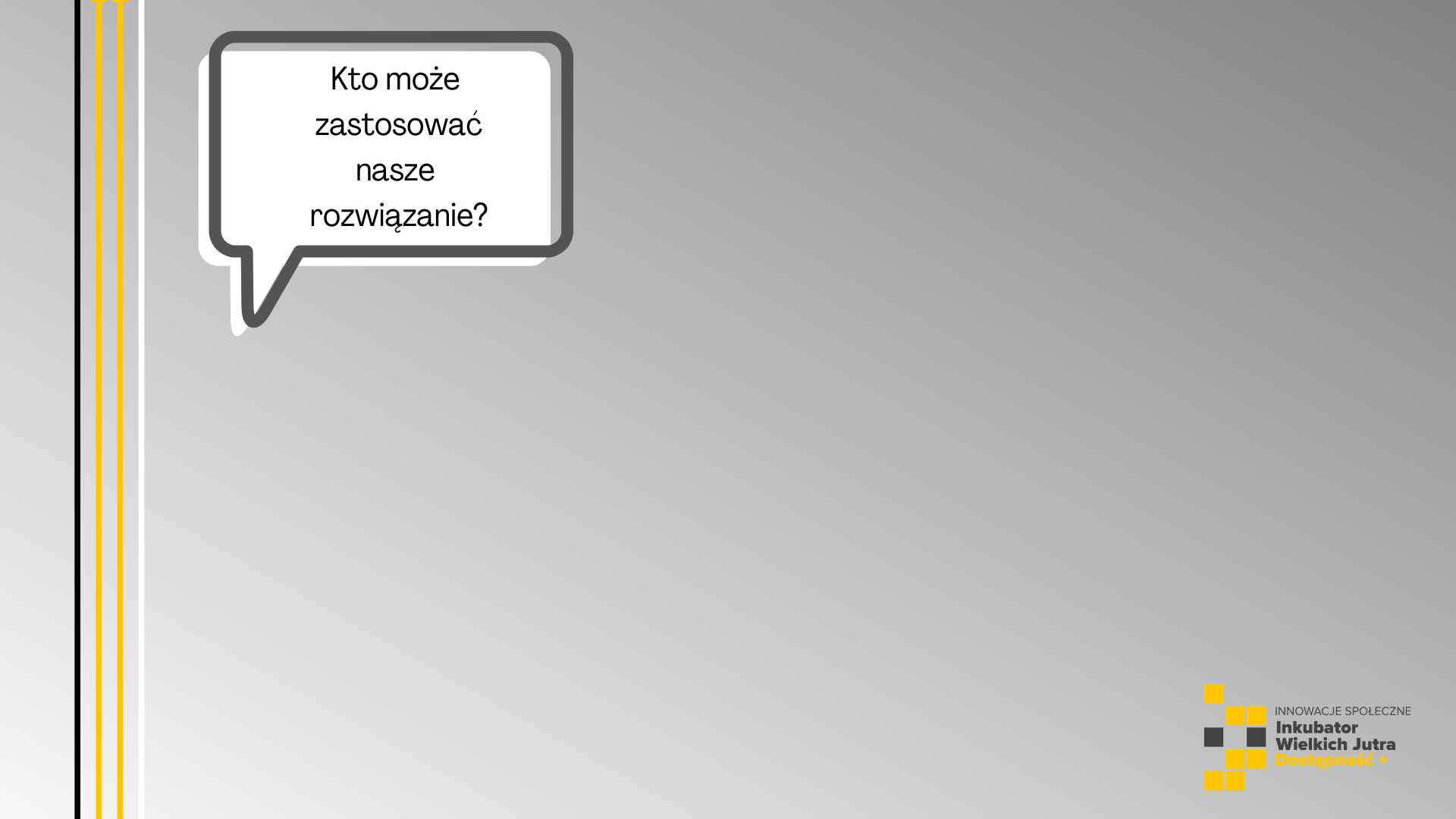 Użytkownikami naszych działań w przyszłości będą przede wszystkim:
1. Szkoły paralotniowe w Polskim Stowarzyszeniu paralotniowym jest zrzeszonych 29 szkół paralotniowych (dane: Polskie Stowarzyszenie Paralotniowe), brak jest danych, które wskazują na rzeczywistą liczbę zarejestrowanych w Polsce szkół mogących prowadzić zajęcia parolotniowe. 
2. Aerokluby, które mogą również prowadzić zajęcia szkoleniowe dla przyszłych paralotniarzy. Zgodnie z bazą prowadzoną przez Aeroklub Polski są 52 aerokluby w Polsce zajmujące się działalnością lotniczą.  
3. Kluby sportowe, które prowadzą działalność sportową z zakresu sportów lotniczych to 13 klubów, które prowadzą zajęcia sportowe z zakresu lotni i paralotni. (Baza aeroklub Polski, 2021 rok.)
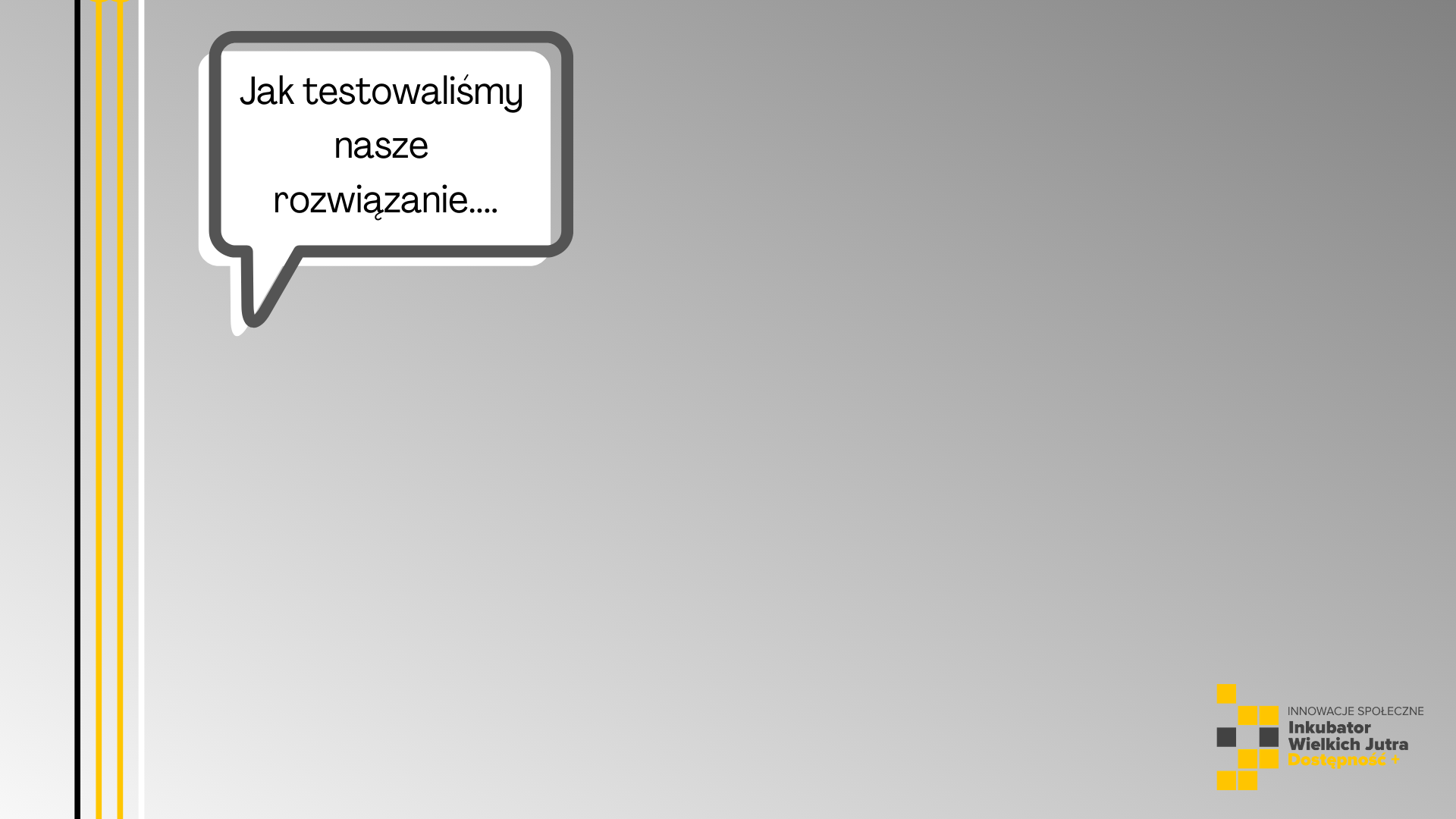 Do testowania wózka z napędem zaprosiliśmy osoby z niepełnosprawnością narządu ruchu, które na co dzień biorą udział w zajęciach paralotniowych organizowanych przez Fundację.
- Było to 10 osób, w tym 8, które posiadają licencję pilota paralotniowego i 2 osoby, które rozpoczęły udział w zajęciach w 2021 roku. Łącznie uczestnicy zajęć wykonali 60 lotów. Było to 60 udanych startów i lądowań. 
- Wykonaliśmy 3 przeglądy po 6 lotach, kolejnych 10, kolejnych 6
- Wykonany został jeden przegląd kompleksowy przez wykwalifikowaną firmę
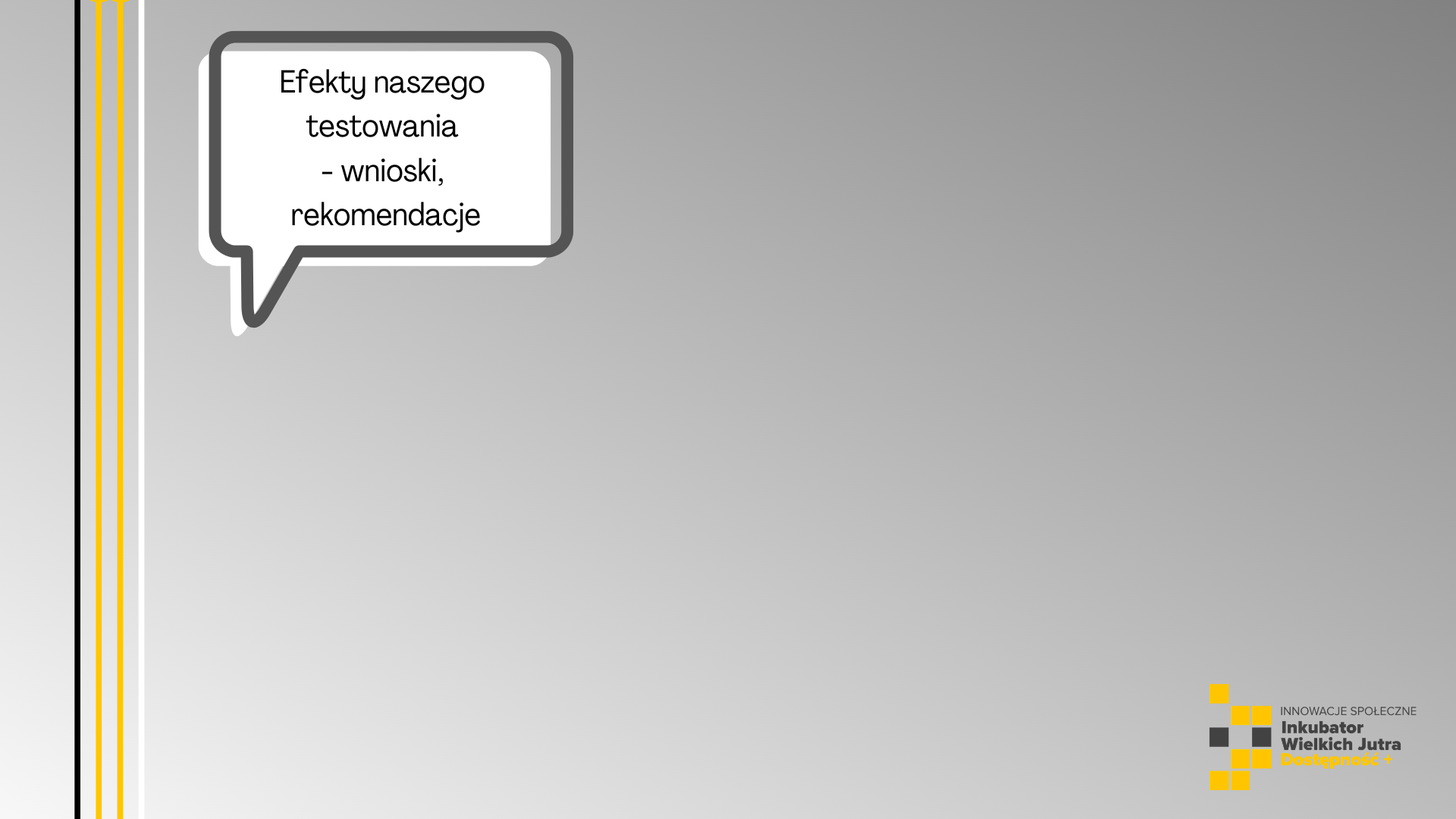 Wnioski
- Wózek spełnia oczekiwania użytkowników: da się nim sterować, można spakować dodatkowe niezbędne rzeczy jak: plecak, szybkopak, woda. 
Wózkiem można wykonać start i lądowanie, przygotować się do startu, po wylądowaniu wrócić na startowisku
2. Rekomendacje
- trzeba popracować nad skrętną osią przednią
- stworzenie możliwości do transportowania sprzętu w różne miejsca
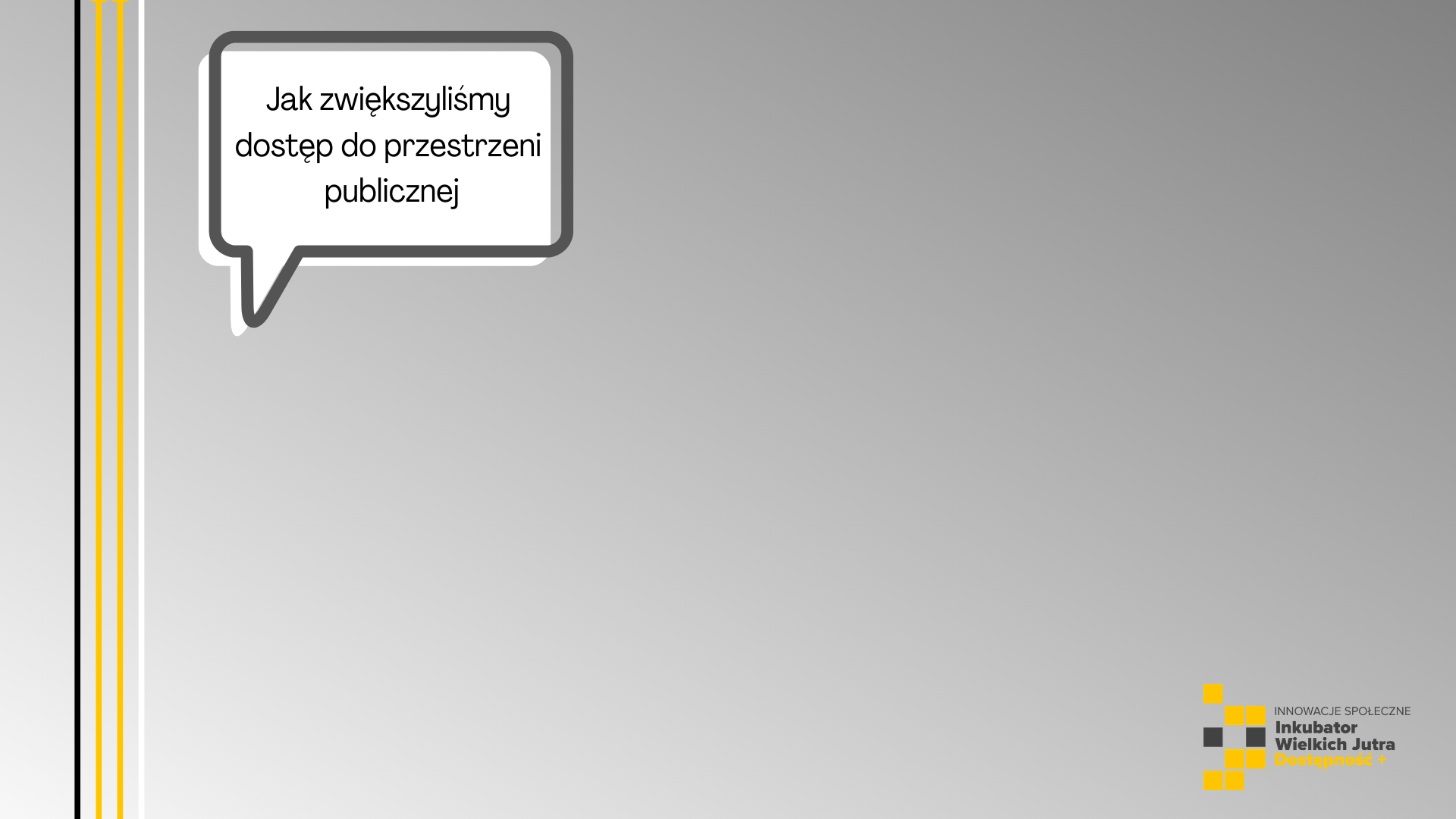 Zrealizowana innowacja poprawiła dostęp do sprzętu paralotniowego osobom z niepełnosprawnością narządu ruchu. Stworzony program zajęć dla osób z niepełnosprawnością pozwoli w większym stopniu zainteresować szkoły paralotniowe organizacją zajęć dla osób z orzeczoną niepełnosprawnością, a także otworzyć niebo dla osób z niepełnosprawnościami. Niestety największą barierą jest infrastruktura lotnisk i startowisk, która utrudnia przemieszczanie się osób z niepełnosprawnością po płycie lotniska na wózkach do codziennego użytkowania.
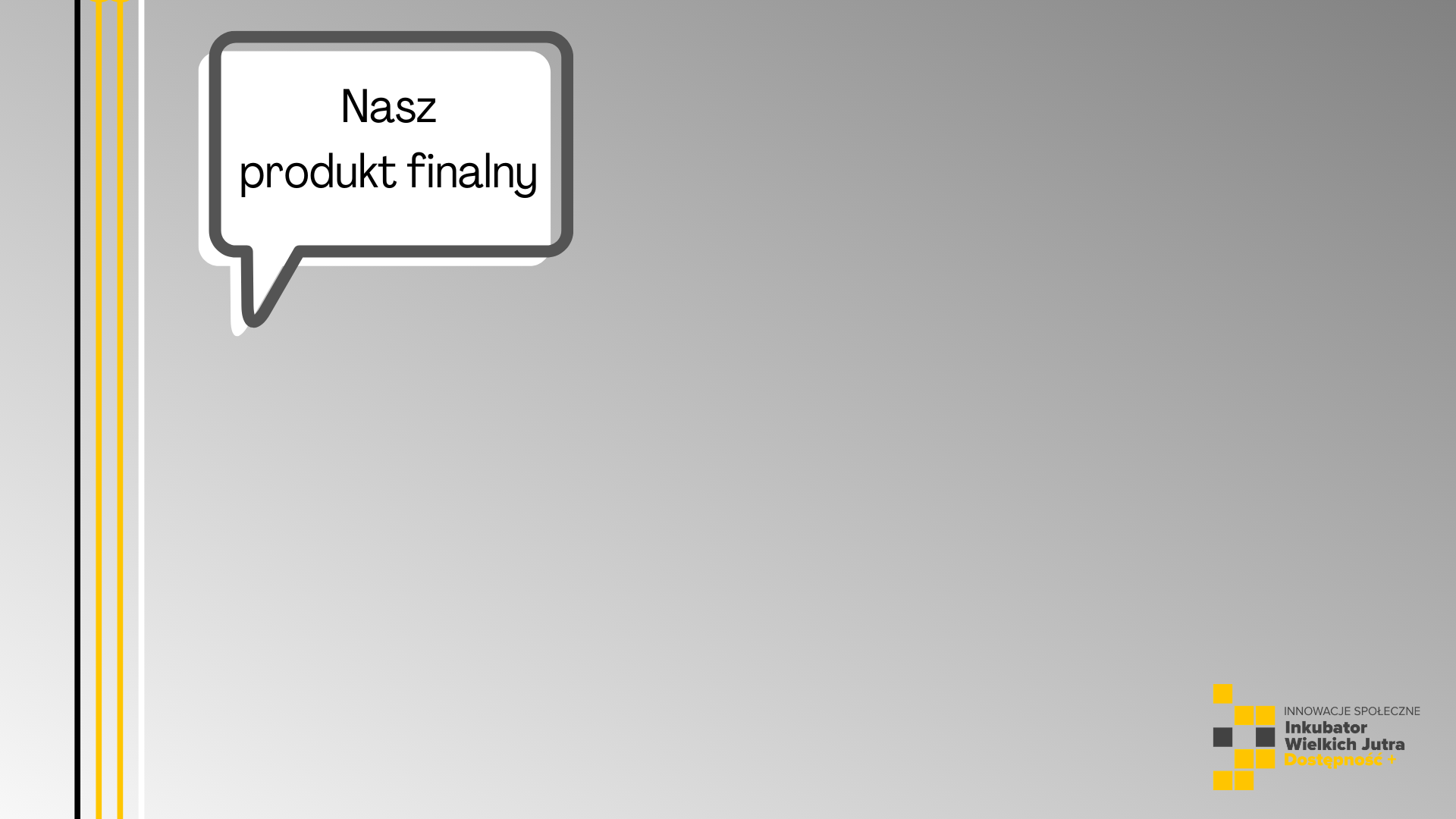 Produktem finalnym realizowanej innowacji jest opracowany „Moduł szkoleniowy do zajęć paralotniowych dla osób o obniżonej sprawności ruchowej i osób z niepełnosprawnością narządu ruchu“. 
W skład modułu wchodzą: 
1. Prototyp wózka z napędem elektrycznym do zajęć paralotniowych (rama na kołach, napęd, uprząż paralotniowa itd. ) przystosowany do osób z niepełnosprawnością narządu ruchu
2. Dokumentacja techniczna dot. prototypu wózka do zajęć paralotniowych wraz z rysunkami technicznymi
3. Opis modułu szkolenia dla osób o obniżonej sprawności narządu ruchu i z niepełnosprawnością narządu ruchu
4. Dokumentacja fotograficzna z prowadzonych zajęć
5. Film opisujący zajęcia paralotniowe
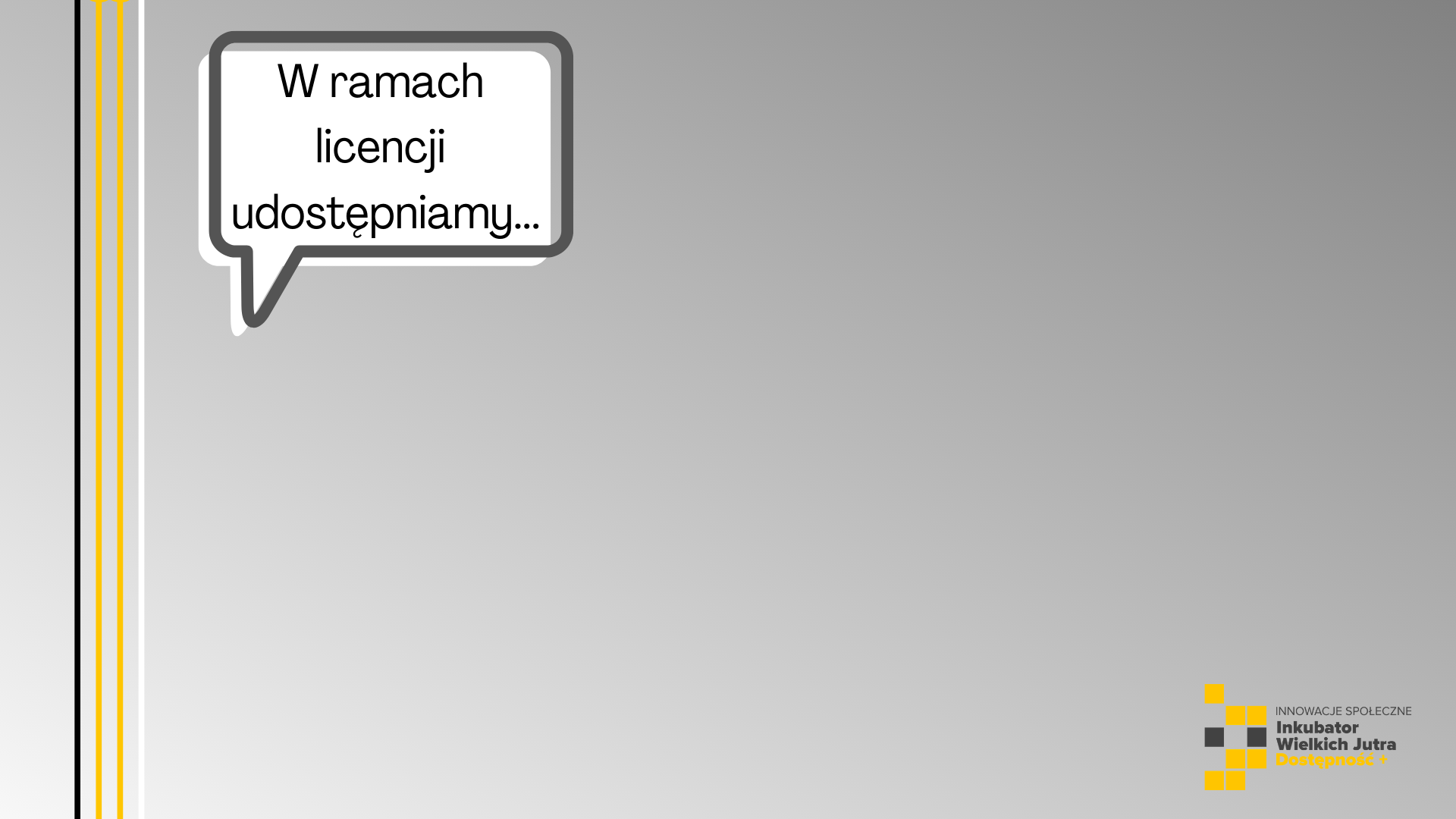 W raz z licencją udostępniamy:
Program zajęć paralotniowych wraz z programem zajęć dla osób o obniżonej sprawności narządu ruchu i z niepełnosprawnością narządu ruchu
Film instruktarzowy
Dokumentację techniczną wózka paralotniowego
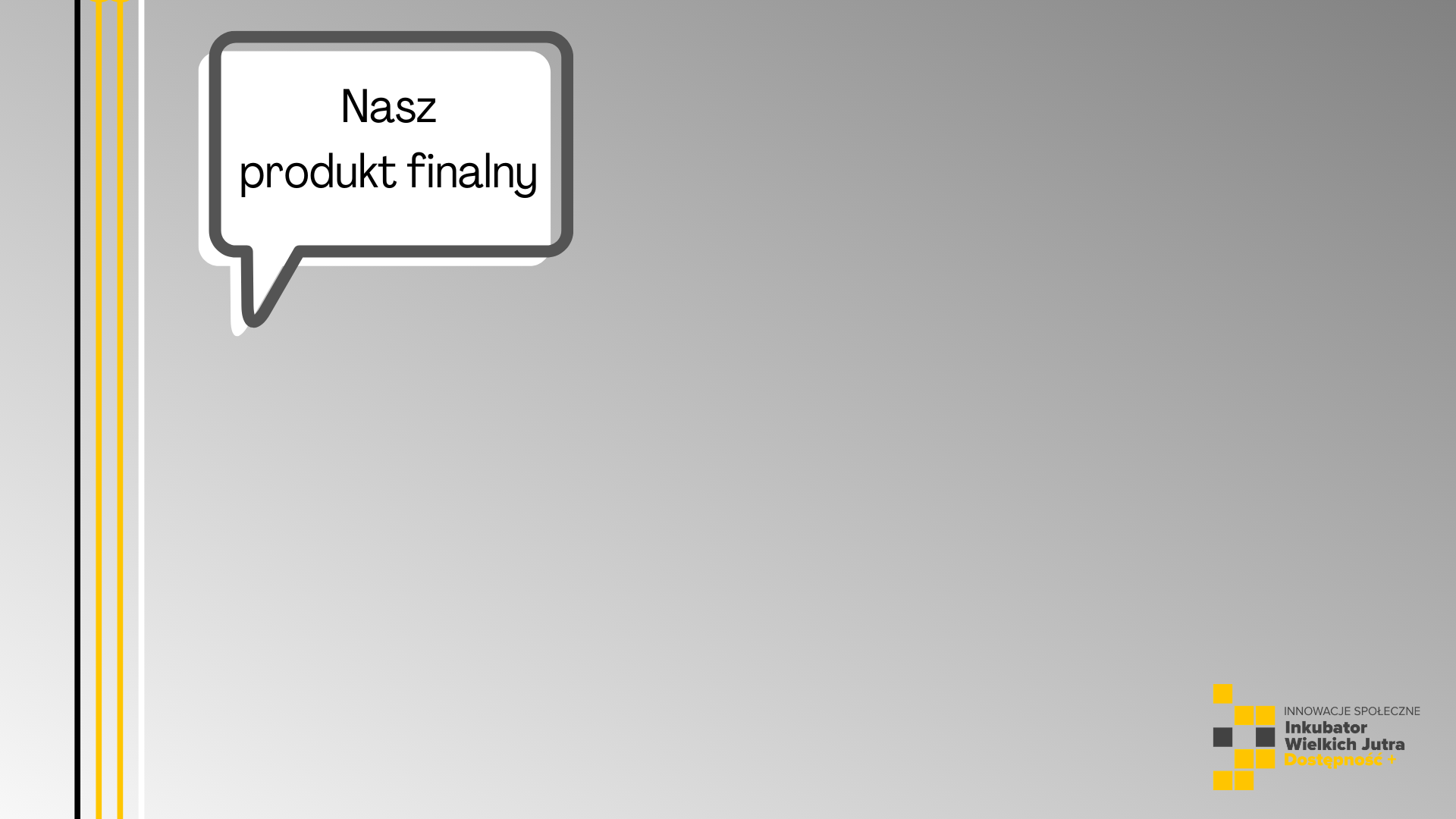 Program zajęć z modułem dla osób o obniżonej niepełnosprawności i z niepełnosprawnością narządu ruchu będzie dostępny na stronie internetowej Fundacji im. Doktora Piotra Janaszka PODAJ DALEJ www.podajdalej.org.pl, dostepny na stronie Fundacji na portalach społecznościowych. 
Modułem do programu zainteresowany zostanie Prezesa Urzędu Lotnictwa Cywilnego i Aeroklub Polski, które podczas spotkań, a także na stronach będą mogły poinformować o możliwościach realizacji zajęć dla osób z niepełnosprawnością. Największym sukcesem innowacji będzie umieszczenie modułu zajęć jako załącznik do programu zajęć paralotniowych. 
W roku 2022 zajęcia paralotniowe są kontynuowane dla grupy 18 osób z niepełnosprawnością dzięki wsparciu Państwowego Funduszu Rehabilitacji Osób Niepełnosprawnych, a także wkładu własnego Fundacji.
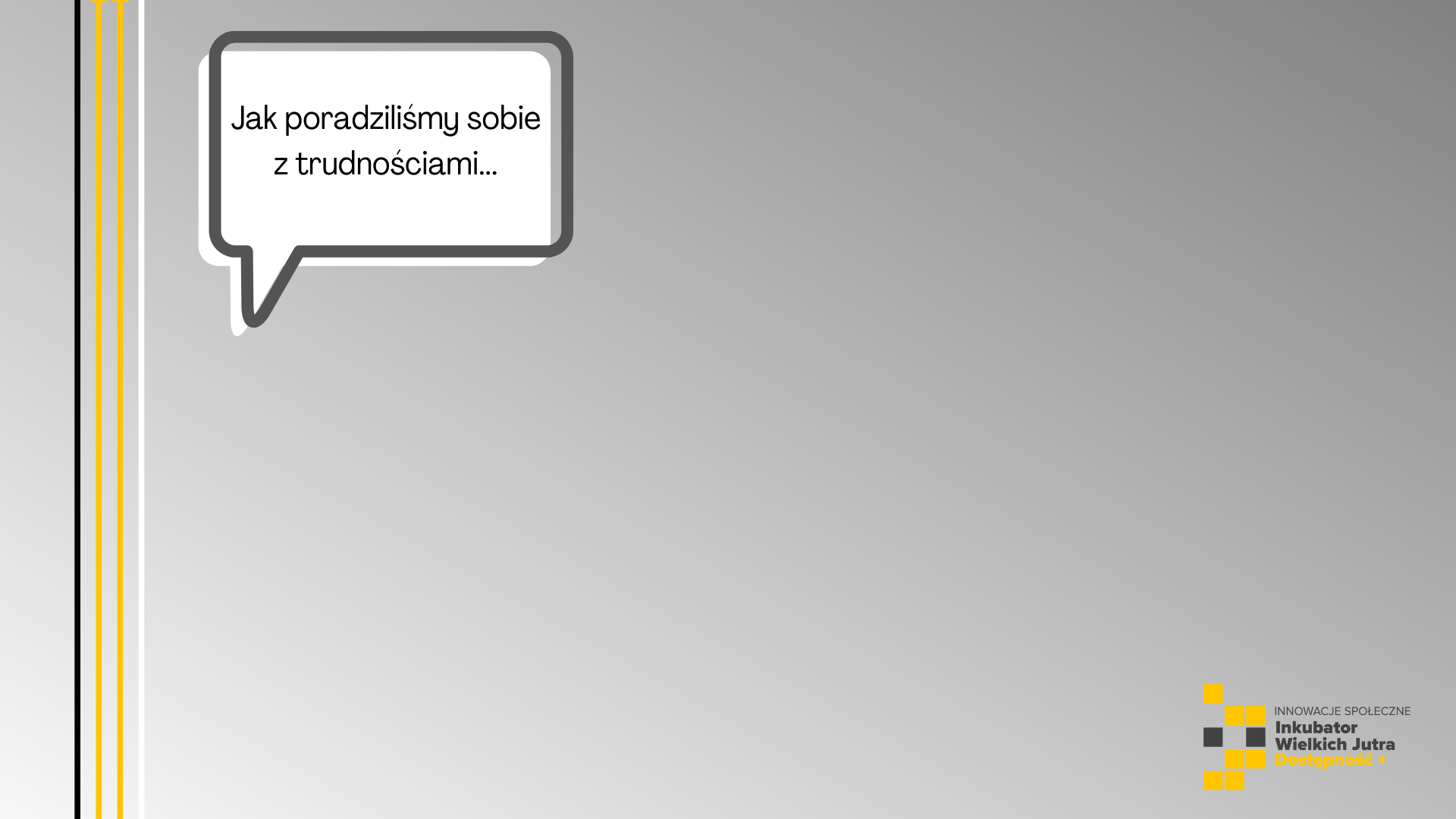 Największą trudnością w realizacji projektu było:

Warunki atmosferyczne do testowania rozwiązania uniemożliwiały nam przeprowadzenie testów. Zmuszeni byliśmy do przekładania terminów realizacji zadania i oczekiwanie na odpowiednie warunki atmosferyczne.
Pandemia SARS COV-2 spowodowała przerywanie łańcuchów dostaw, a co za tym idzie pojawiły się trudności w dostępie do materiałów do produkcji wózków i zwiększyły się ceny produktów, a także koszty wykonania.
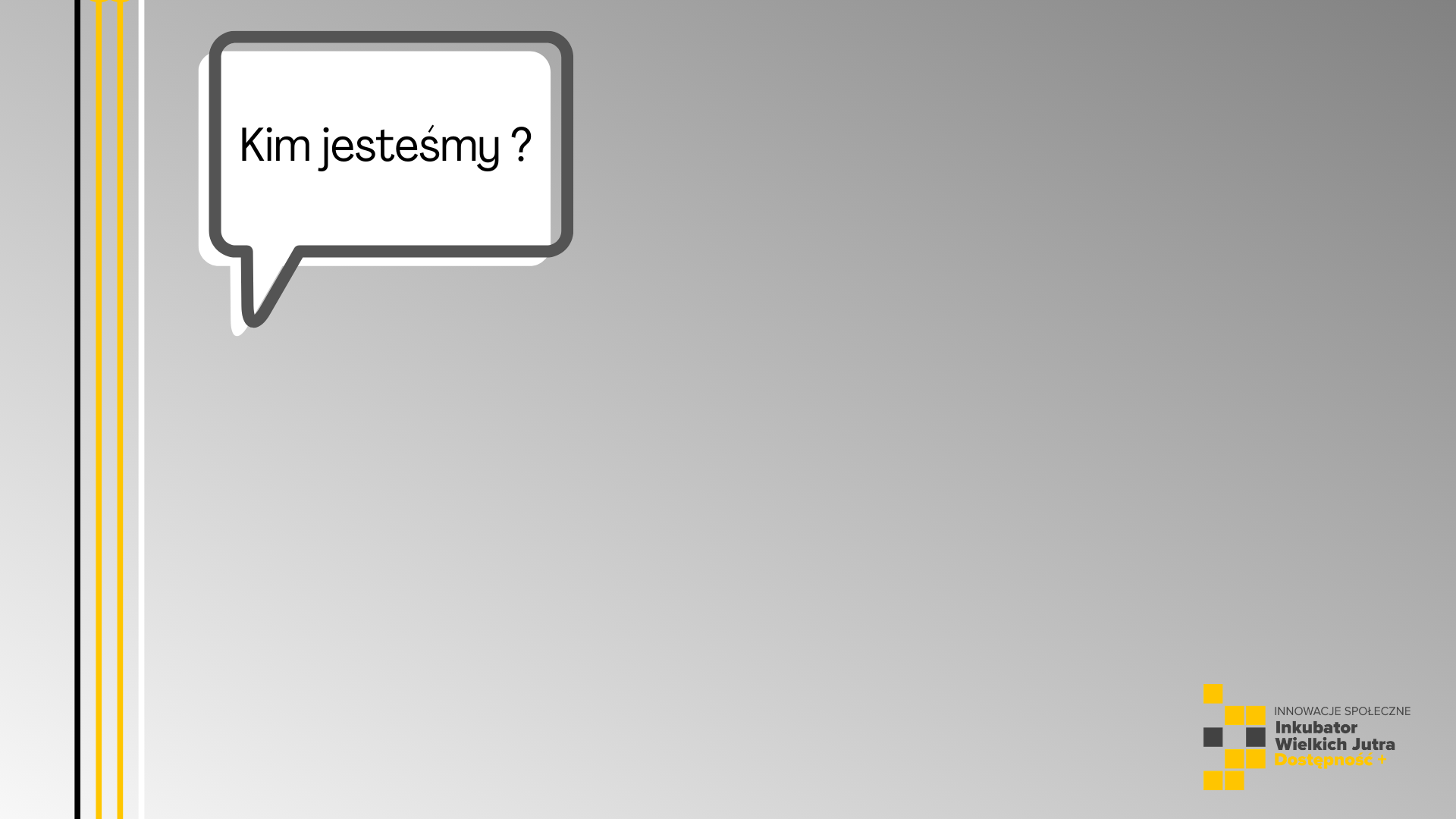 Fundacja im. Doktora Piotra Janaszka PODAJ DALEJ istnieje od 2004 roku. 
Naszą misją jest stworzenie świata, w którym osoby z niepełnosprawnością nie czują się ciężarem, pracują, mają swoje pasje, decydują o sobie i są szczęśliwe. 
Jedną z form budowania takiego świata jest projekt ROZWIŃ SKRZYDŁA, w którym osoby z niepełnosprawnością uczą się latać szybowcem i paralotnią, a następnie rozwijają te umiejętności zdobywając licencję pilota.
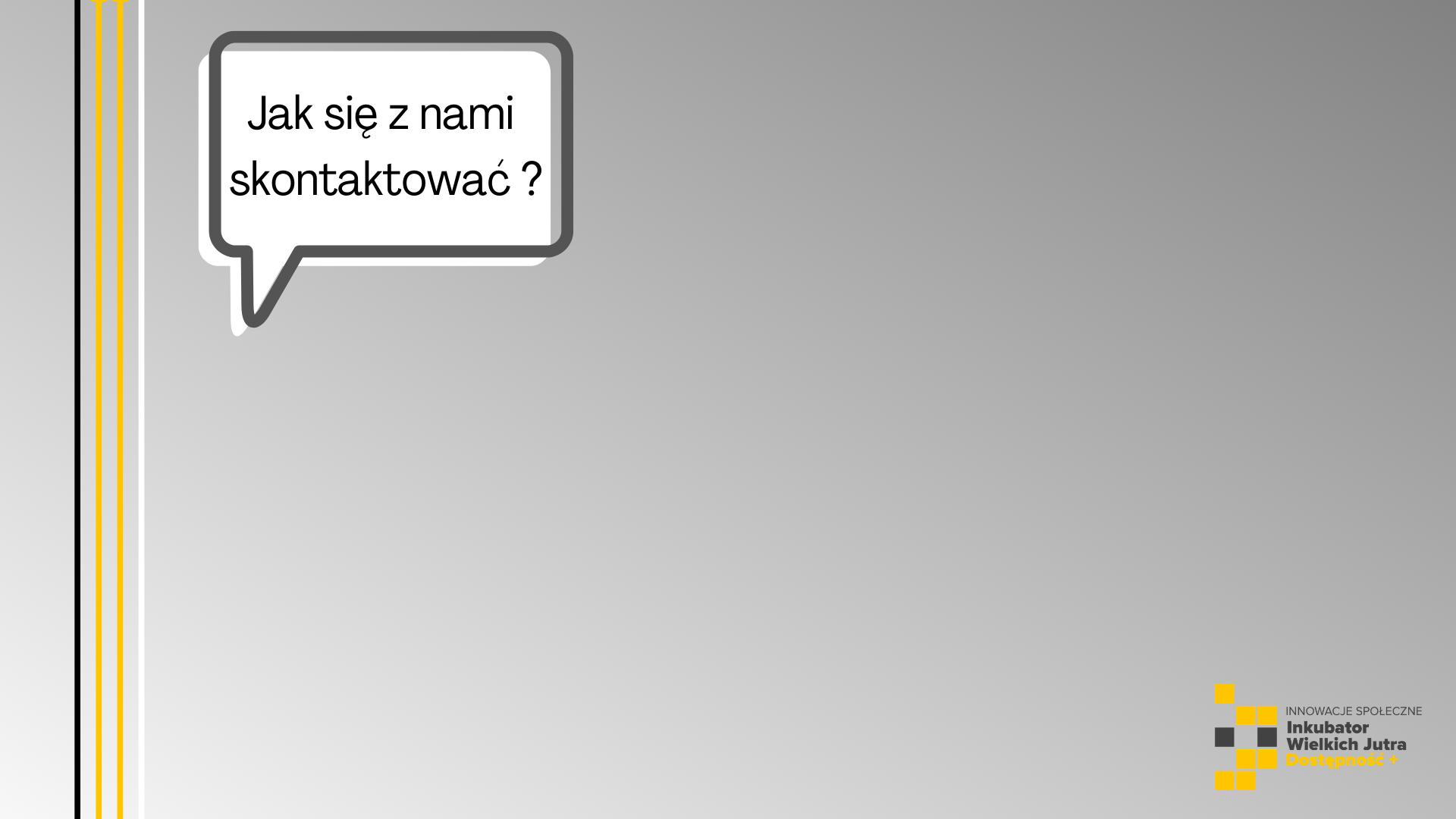 Fundacja im. Doktora Piotra Janaszka PODAJ DALEJ
ul. Południowa 2a
62 – 510 Konin
Tel. 63 211 22 19
e-mail: fundacja@podajdalej.org.pl
https: www.podajdalej.org.pl 
https://www.facebook.com/FundacjaPodajDalej
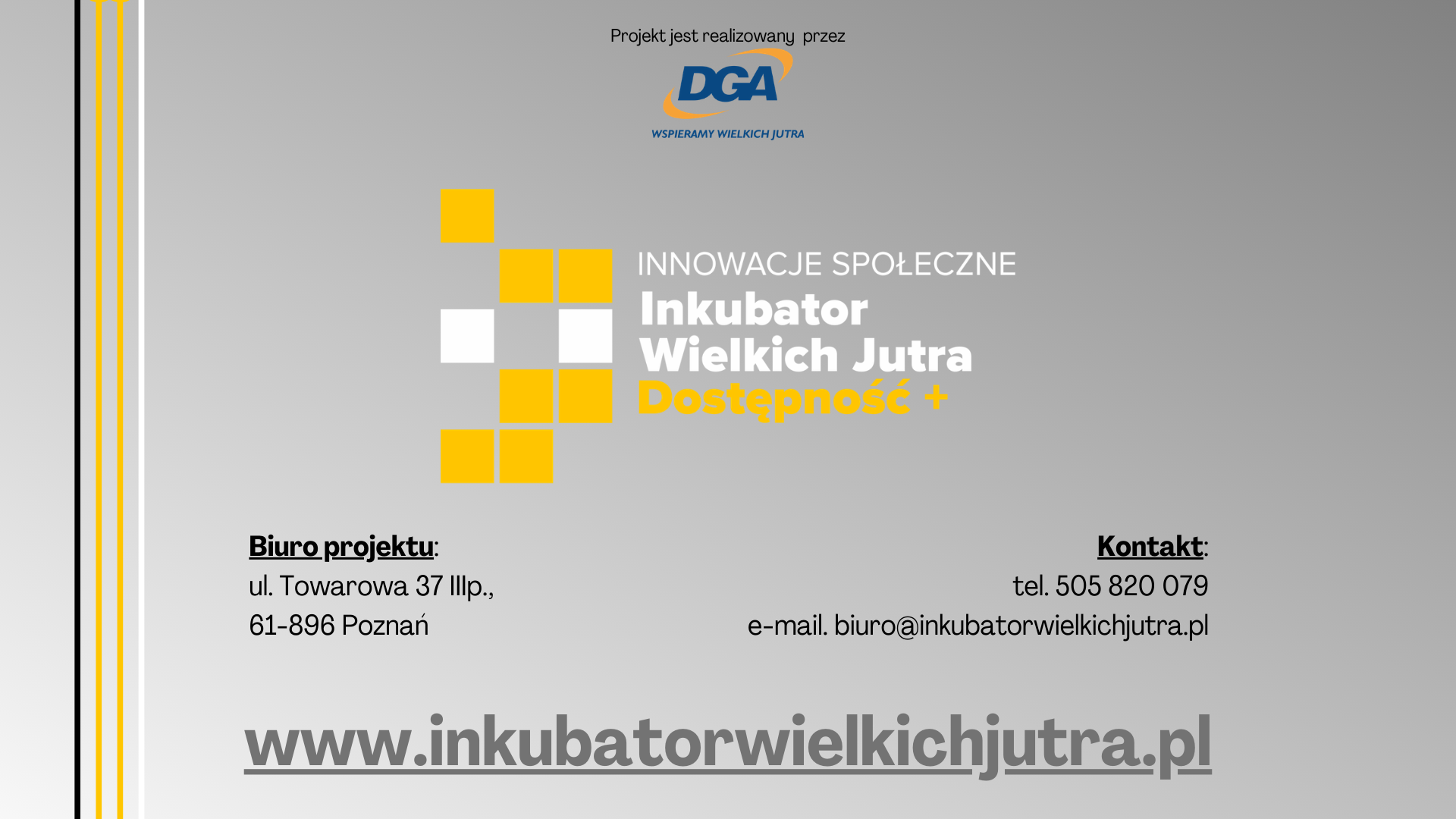 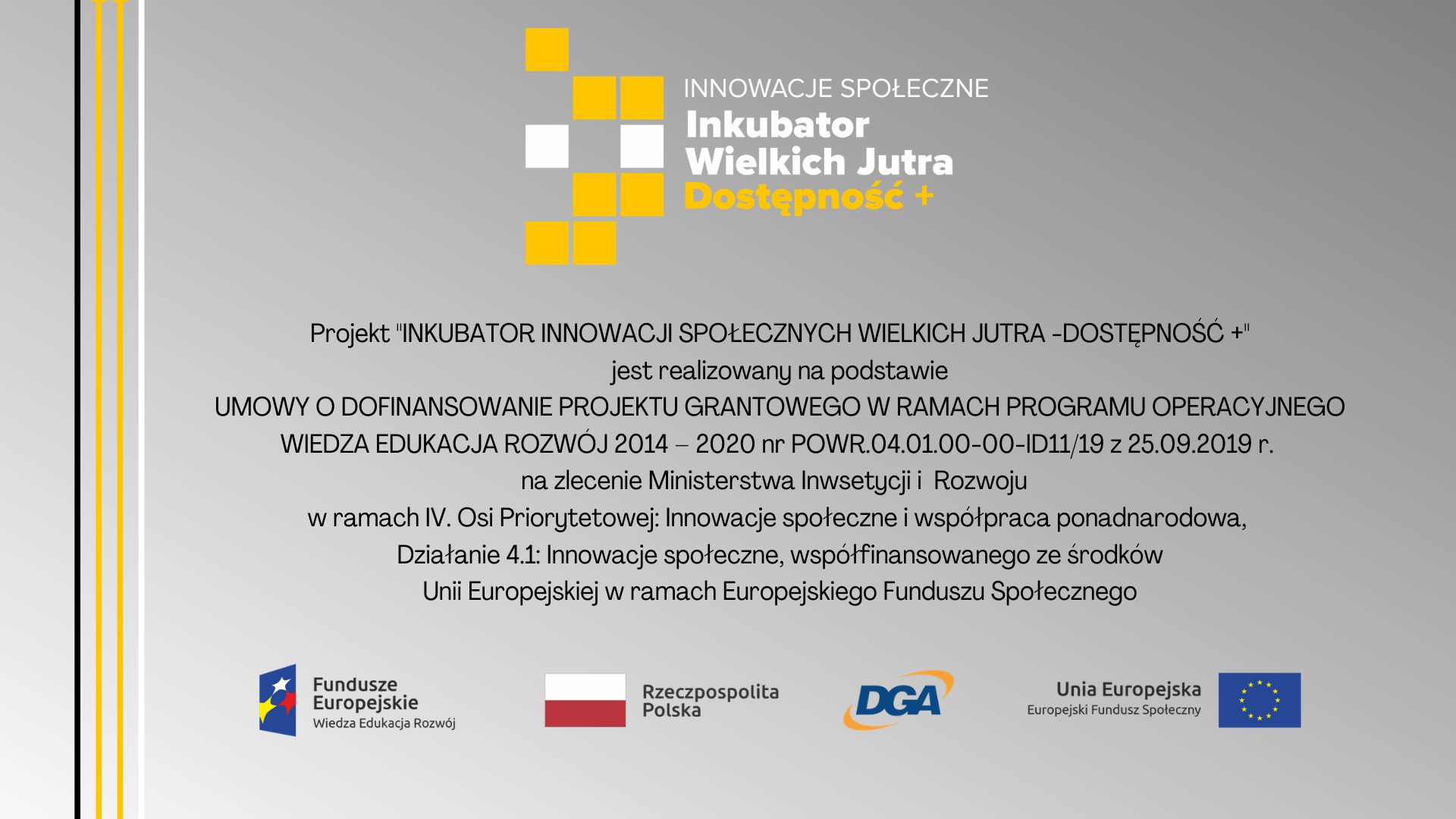